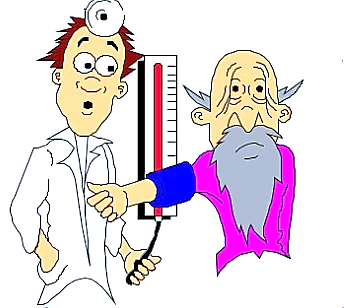 Arterial blood pressure measurement
Prepared by: 

 Assist. Prof. Nourelhuda A. Mohammed
Arterial Blood Pressure (ABP)
- It is the Pressure of Blood on Arterial wall.
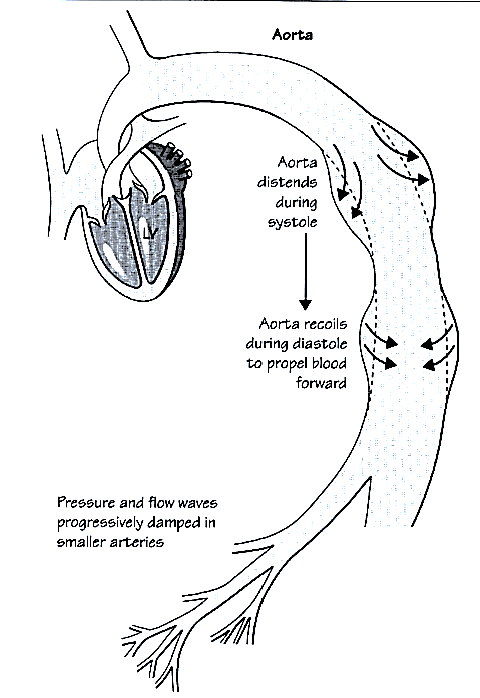 - BP value is expressed as a fraction: The upper value is the systolic pressure, and the lower value is the diastolic pressure.
Definitions:
Pulse pressure: It is the e difference between the SBP and the DBP. 
= systolic BP - diastolic BP 
↑ In hyperdynamic circulation as thyrotoxicosis, atherosclerosis, anemia & pregnancy. 
↓ in aortic stenosis, cardiogenic shock, advanced HF.
 Mean systemic blood pressure (Mean arterial pressure): 
It is the average pressure in systemic arteries throughout cardiac cycle.
MAP (at resting HR)= 2/3 DBP+1/3 SBP
= diastolic blood pressure +1/3  Pulse pressure
= 93 mmHg
Measurement of ABP
1. Direct Method
By cardiac catheter cannulated through a large artery, transmits the blood pressure to manometer.
2. Indirect Method: By sphygmomanometer + stethoscope.
-Principle:  The pressure of blood in the artery (brachial artery) is balanced against the pressure of air in a rubber cuff surrounding the artery. The pressure of air in the cuff is then measured by means of a mercury manometer.
- Methods:
Palpatory step.
Auscultatory step.
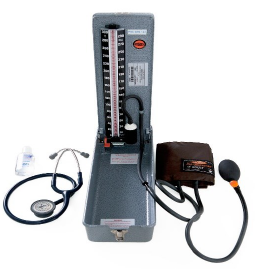 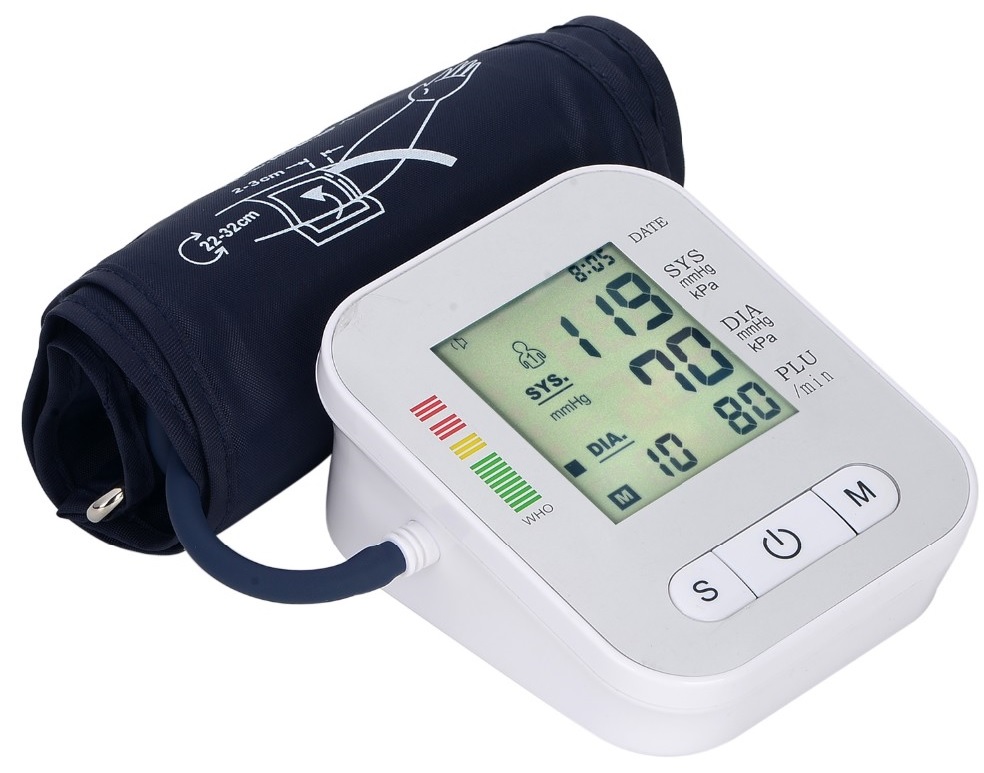 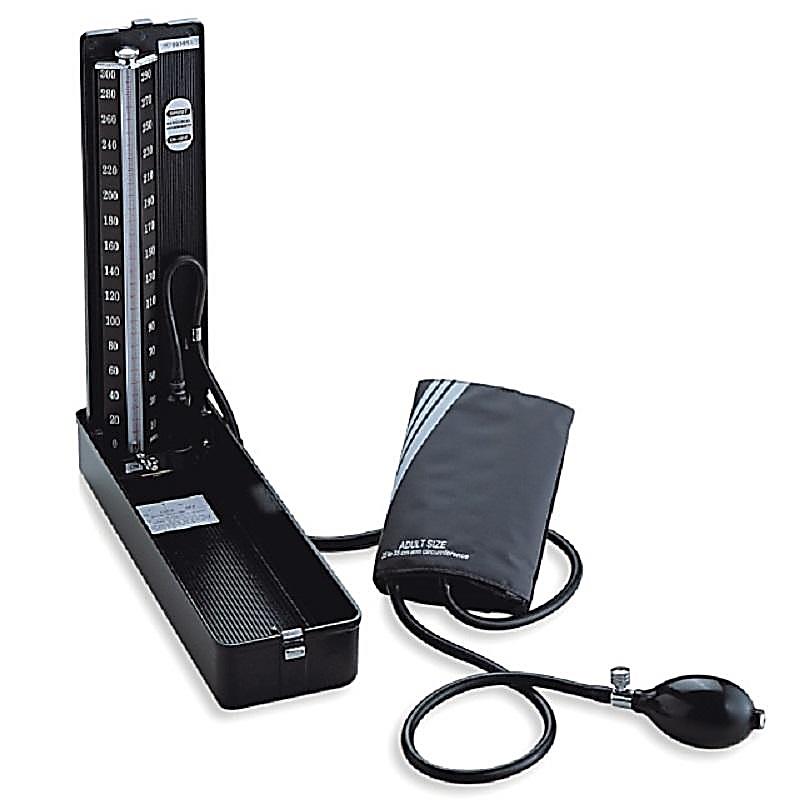 Mercurial
   (the most accurate)                                                                     Digital        
(the least accurate)
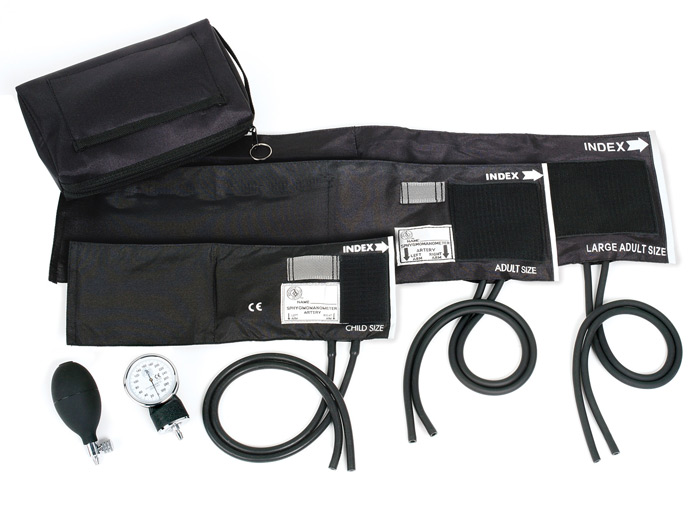 Cuffs of different sizes
Apparatus
Sphygmomanometer . Which is composed of
 Mercury Manometer,
 Mercury Reservoir, 
 Rubber Tubes, 
 Rubber Cuff 
 Air Pump.
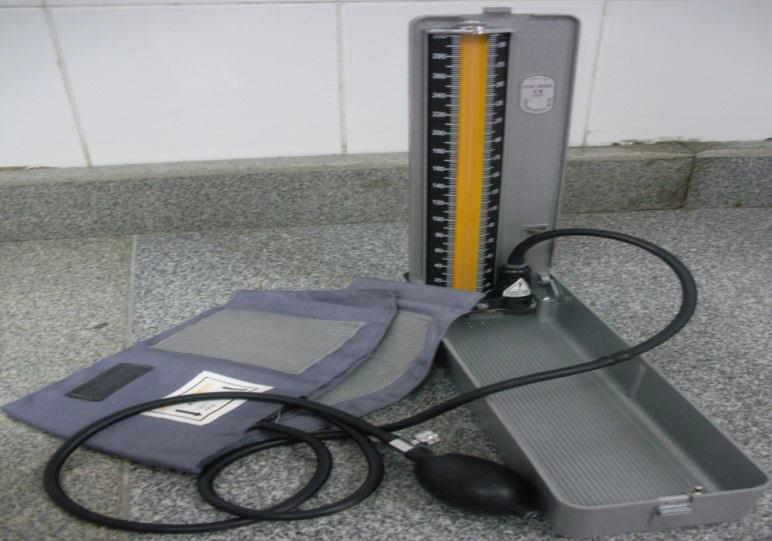 General Rules
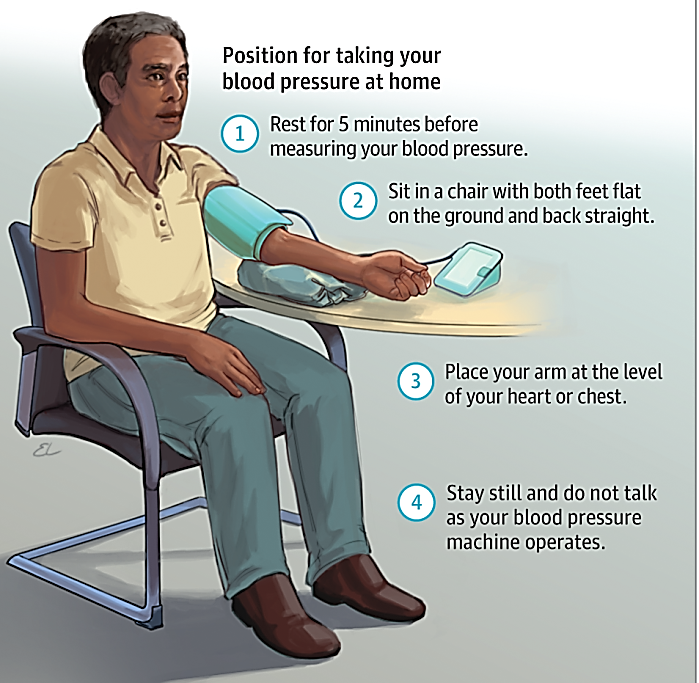 How to measure?
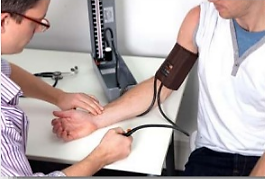 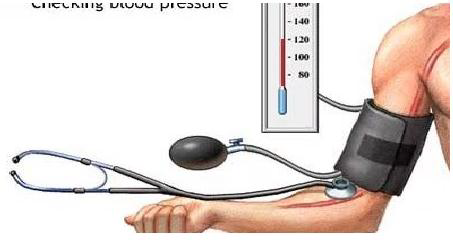 1. palpatory method
 A rubber inflatable cuff is placed over the brachial artery.
 Feel the subject’s radial artery with the tip of 3 middle fingers, the pressure in the cuff is raised until the cuff pressure exceeds that of the pressure in the artery and at this point, the artery collapses and the radial pulse can no longer be felt .
 Then the pressure in the cuff is slowly released and the radial pulse reappears. The pressure at which the pulse reappears corresponds to the systolic pressure as it is the point at which the systolic pressure peaks in the brachial artery exceeding the occluding pressure in the cuff.
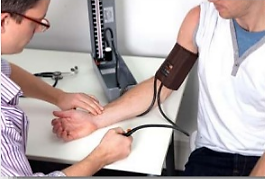 2. Auscultatory method.
The cuff is inflated manually until the artery is completely occluded.
 Listening with the stethoscope over the brachial artery at the elbow, the examiner should then slowly release the pressure in the cuff.
When blood just starts to flow in the artery,
     Korotkoff sound  are heard which are:
Sudden appearance of faint clear sounds corresponds to SBP., heard as tapping sounds.
As the cuff pressure is lowered, the sounds become murmur-like.
 With further lowering of the cuff pressure, the sounds become louder.
 When the cuff pressure approaches the diastolic pressure, turbulent flow becomes continuous and sounds become dull and muffled i.e. of lower intensity corresponds to the DBP
lower than the diastolic pressure, the sounds disappear.
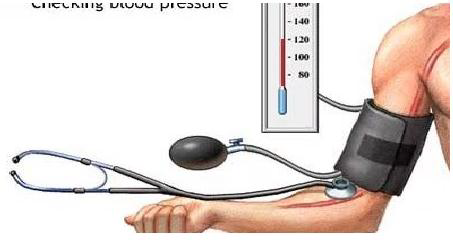 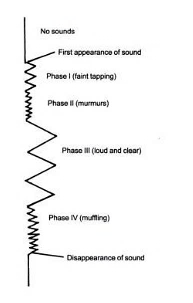 Korotkoff sounds
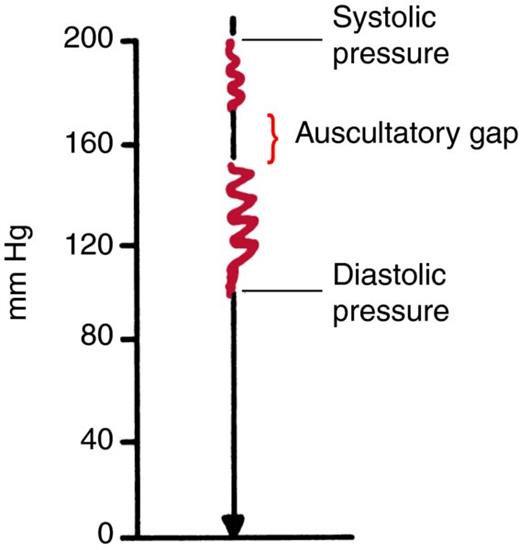 Auscultatory gap:
During auscultation, sound disappears for short time (gap) between systolic and diastolic BP.
in hypertensive atherosclerotic patients.
Physiological variations:
A. Age:
- In newly born infants the ABP = 80/40 mmHg.
- At 4 years old ABP = 100/60 mmHg.
- At 20 years old ABP = 120/80 mmHg.
- It increases gradually a er the age of 20 years to reach 150/90 mmHg at the age of 60 years due to decrease the elasticity of arteries.
B. Body weight:
- ABP is usually higher in obese persons.
C. Sex:
- The ABP in adult male is higher than in adult female.
- After menopause, it is higher in female due to hormonal changes.
D. Diurnal variation:
- During sleep ABP is decreased due to decreased sympathetic activity.
E. 
Exercise:
-In the isometric (static) exercise:
Both the DBP & SBP rise sharply.
Then, return immediately	to normal after stoppage of exercise.
-Due to reflex action by impulses originate in the contracting muscles proprioceptors to stimulate vasomotor center (VMC).
 -In the isotonic (dynamic) exercise:
The SBP increases, while the DBP decreases. 
Then, this effect remains	for a time after stoppage of exercise.
Due to vasodilator effect of accumulated metabolites in the skeletal muscle.
Emotions:
e.g. anger, ABP increases due to. Increased sympathetic activity.
Eating (meals):
After meals the ABP increases due to:
Vasodilatation (VD) in the splanchnic area due to increased venous return (VR) & cardiac output (COP).
GIT wall contraction with blood vessels compression that leads to increased VR & COP.
F. Familial & Race:
ABP in orientals is less than in europeans & americans due to:
Genetic & Environment & Less cholesterol in diet & Less stressful life.
G. Gravity:
During standing, the blood pressure increases in all vessels below the heart and decreases in vessels above the heart level. The rise or decrease in ABP is equal to 0.77 mmHg per 1 cm.

R. Respiration: 
The ABP shows rhythmic fluctuations during the respiratory cycle called Traube-Herring waves. It increases during inspiration (due to increased VR and COP) and decreases during expiration
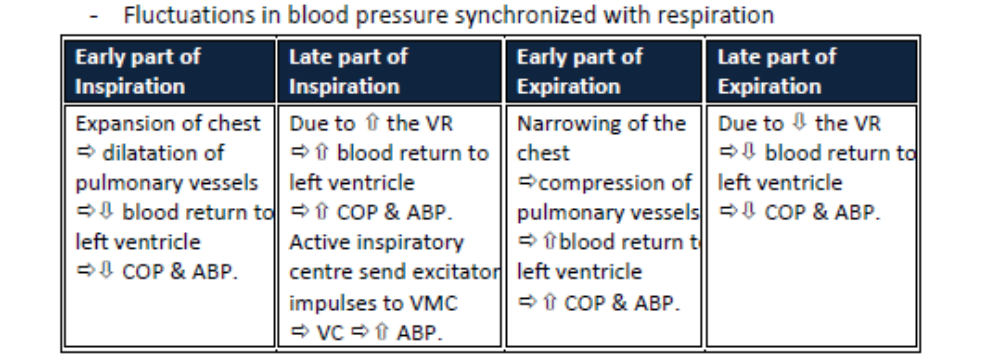 Factors affecting ABP:1) Blood volume
 Blood volume   blood pressure. 
Blood is incompressible—the molecules cannot be forced to come closer together by external force. However, the impact of changes in blood volume are partially damped out by the fact that arteries are compliant—the walls are able to stretch to accommodate more fluid without a proportional increase in pressure.
With age, our arteries stiffen (become less compliant) 
Arteriosclerosis is a factor that contributes to the gradual increase in blood pressure that we experience with age. 
The kidney controls the blood volume by modulating the amount of salt and, consequently, water that is reabsorbed in the distal tubule.
2) COP
COP= SV x HR
The relationship between cardiac output and blood pressure is a proportional: if all other parameters remain unchanged, doubling cardiac output would double blood pressure.
3) Total peripheral resistance (TPR)
It is the resistance that opposes the blood flow, it is present mainly in the arterioles.
It is mainly controlled by the diameter of arterioles.
Comment on pulse
Pulse:
The impulse transmitted to the arteries by contraction of the left ventricle of the heart. 

Provides information concerning the number of cardiac contractions per minute (rate) and the overall regularity of the contractions (rhythm). 

 A full comment on (Patient’s pulse) should include a comment on: 
 Rate 
 Rhythm 
 Volume 
 Equality on both sides 
 Peripheral pulse
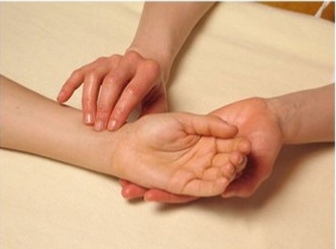 Thank you!